АЛГЕБРА
8 класс
УПРАЖНЕНИЯ ДЛЯ ПОВТОРЕНИЯ КУРСА «АЛГЕБРЫ» 
8-КЛАССА
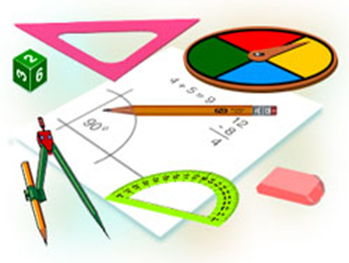 РЕШЕНИЕ ЗАДАЧ
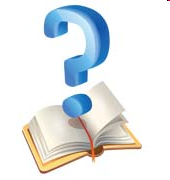 РЕШЕНИЕ ЗАДАЧ
1
1
УПРОСТИТЬ ВЫРАЖЕНИЯ
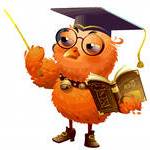 [Speaker Notes: №86, А. Г. Мордкович]
УПРОСТИТЬ ВЫРАЖЕНИЯ
5
2
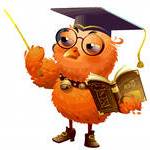 УПРОСТИТЬ ВЫРАЖЕНИЯ
4а²b
3
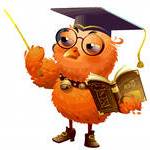 УПРОСТИТЬ ВЫРАЖЕНИЯ
Х - 3
Х+3
ВЫЧИСЛИТЕ
1. Знаменатели дробей разложить на множители.
ху – х – 4у + 4 =
х(у – 1) – 4(у – 1) =
(у – 1)(х – 4.)
(у – 1)(х – 4)
2. Наименьший общий знаменатель для дробей:
3.Выполним преобразования:
1
1
х + 4
1
1
ЗАДАНИЕ ДЛЯ САМОСТОЯТЕЛЬНОГО РЕШЕНИЯ
Выполнить письменно задание № 544 (2, 4), 549-550 (2, 4)
на странице 220.
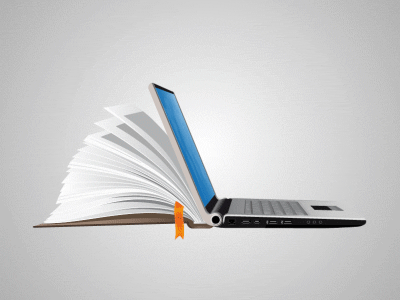